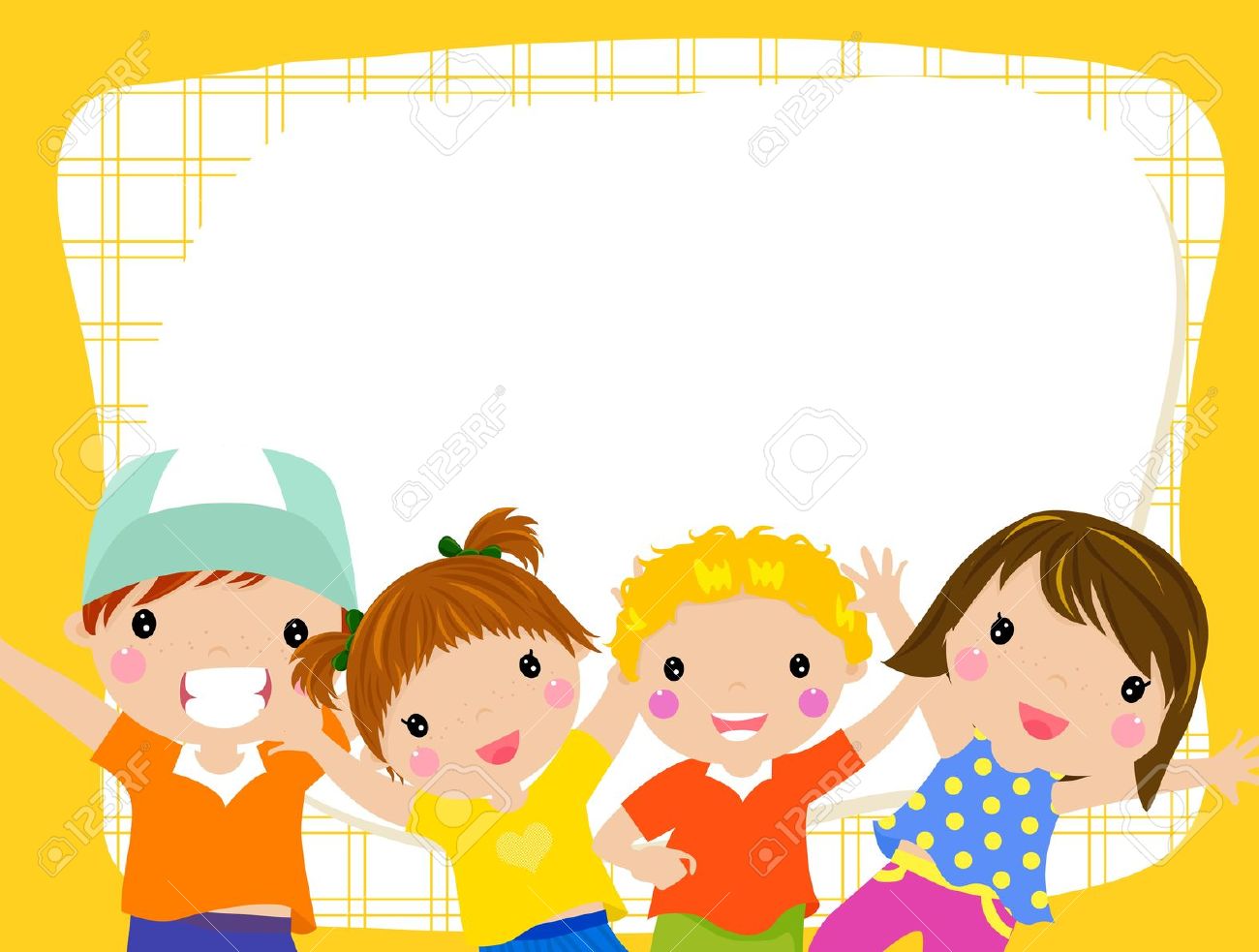 Chào mừng các thầy cô giáo đến dự giờ lớp 5A
Môn: Đạo đức
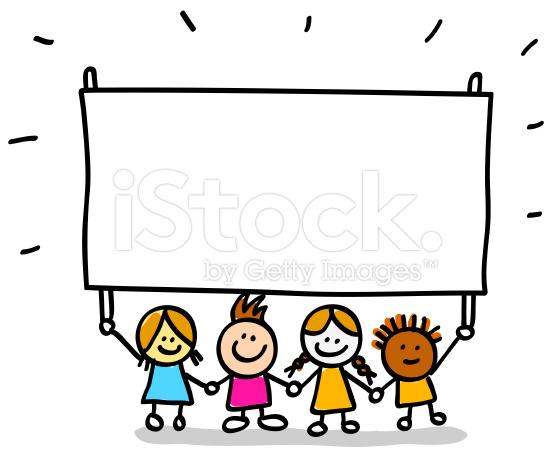 Ôn bài cũ
Thế nào là người sống có trách nhiệm ?
Người sống có trách nhiệm là người có những hành động thiết thực như:+ Biết quan tâm tới cảm xúc của của người khác và đối xử công bằng với họ.+ Luôn nói sự thật, ngay cả khi nhận lỗi.+ Làm theo lẽ phải ngay cả khi việc đó không như ý muốn hay phải từ bỏ những gì mong muốn.+ Tập làm chủ bản thân.+ Yêu thương bản thân và những gì mình đạt được, thỏa mãn với cách cư xử phù hợp, với những gì có thể làm và những thành quả mới.
Điều gì sẽ xảy ra nếu em không suy nghĩ trước khi làm một việc gì đó?
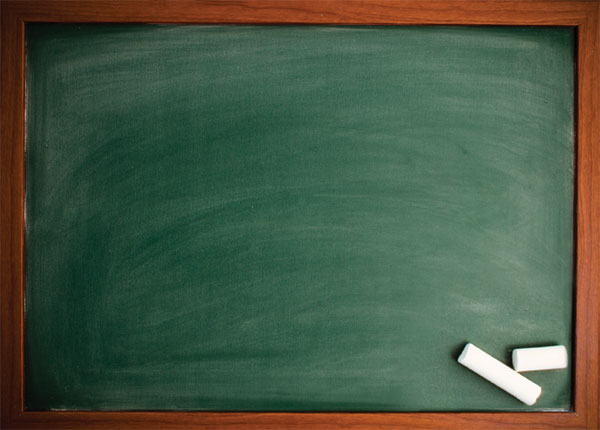 Đạo đức
Bài 2: Có trách nhiệm về việc làm của mình (Tiết 3)
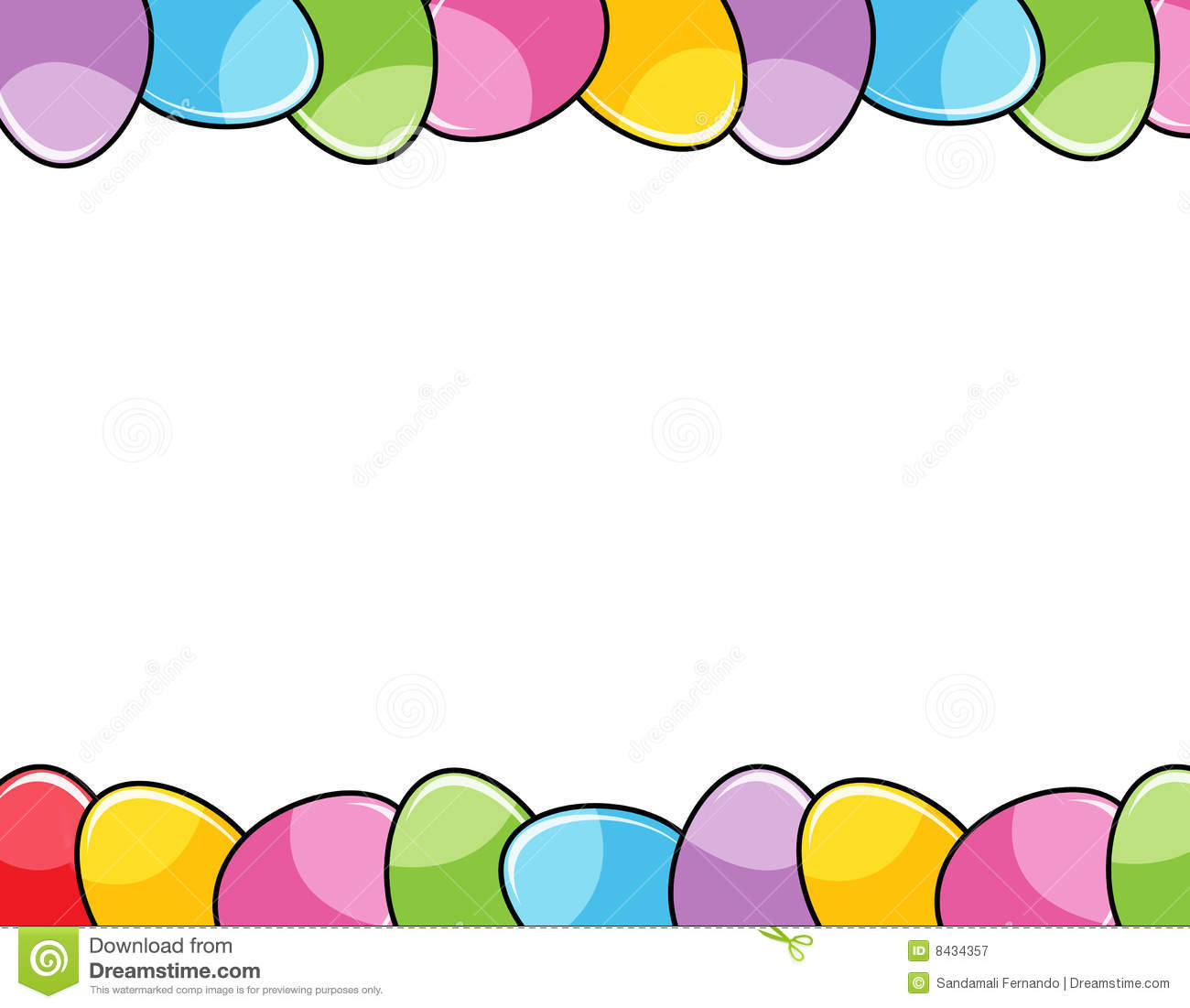 Cùng xem truyện
“ANH EM NHÀ CÁO”
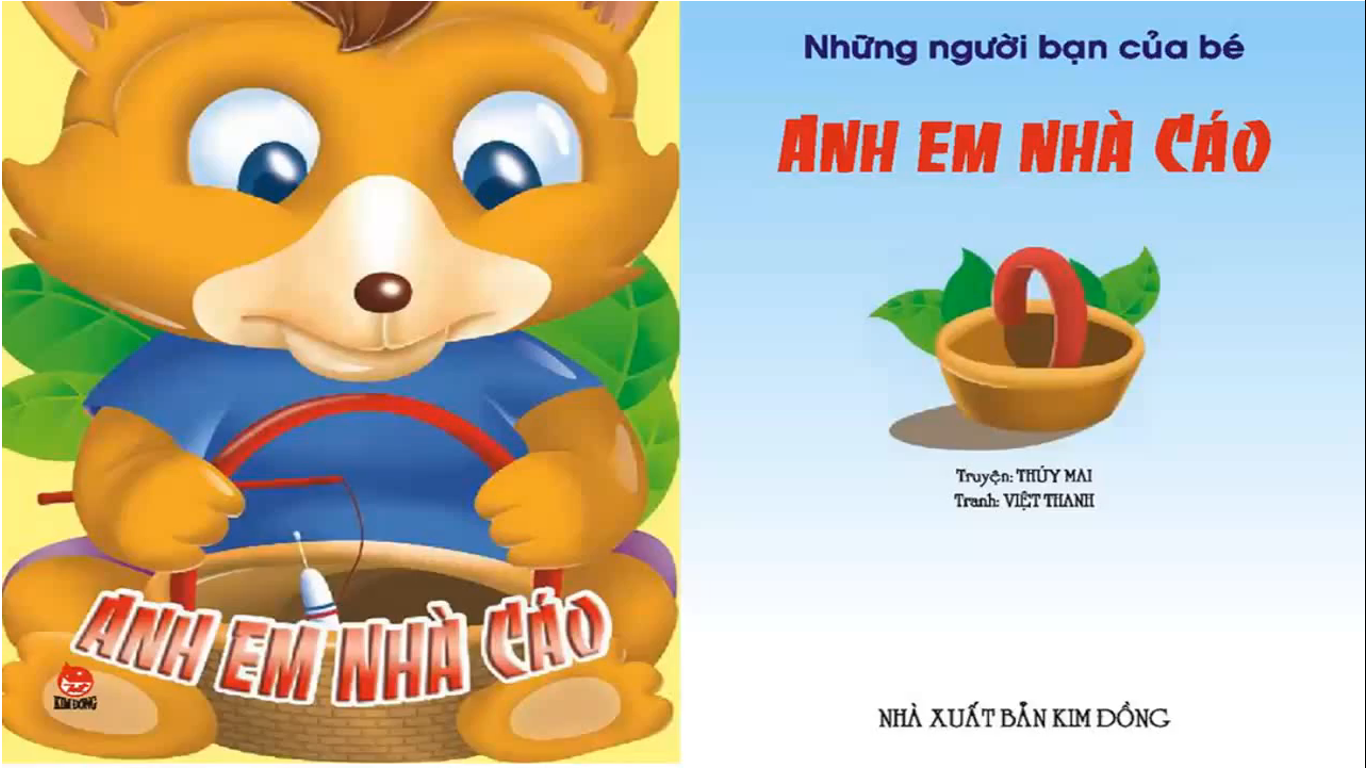 HS thảo luận nhóm 4 và trả lời các câu hỏi?
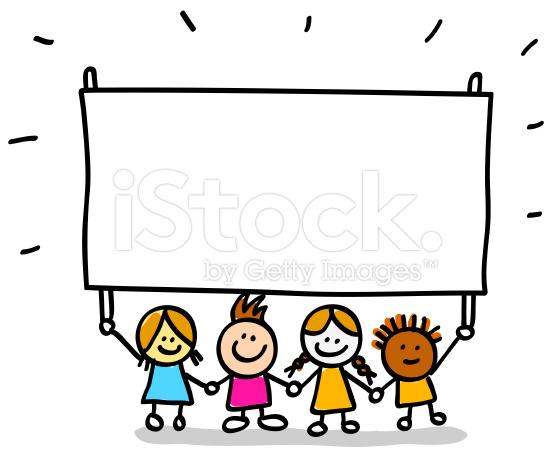 XỬ LÍ TÌNH HUỐNG
1. Hôm nay Minh dậy muộn nên đạp xe rất vội vã đến trường, khi đi tới đầu ngõ xe của Minh va phải một em bé làm em ngã xuống đất.
Chọn đáp án đúng nhất
a) Minh đang vội nên cứ thế đạp xe thẳng đến trường để kịp giờ học.
b) Minh dừng xe, mắng em bé rồi đạp xe đi thẳng
c) Minh dừng xe đỡ em nhỏ dậy, hỏi thăm em. Nếu em nhỏ không sao thì xin lỗi em vì anh đi nhanh quá.
2. Mẹ nhờ em đi chợ mua ít đồ. Khi đi ngang cửa hàng điện tử, em mải xem và quên mất lời mẹ dặn. Khi nhớ ra thì chợ đã đóng cửa mất rồi.
Chọn đáp án đúng nhất
a) Em sợ mẹ mắng nên không dám về nhà.
b) Em nói dối là em bị làm rơi mất tiền nên không mua được.
c) Em xin lỗi mẹ vì mải chơi, quên lời mẹ dặn
3. Giờ ra chơi, em được các bạn rủ rê cùng nghịch ngợm, vẽ bậy lên các bức tranh về chủ đề “Biển đảo quê hương” được trưng bày ở thư viện mở của trường. Thấy thầy, cô đi đến, em và các bạn lập tức bỏ chạy.
Chọn đáp án đúng nhất
a) Em chủ động xin lỗi thầy cô, hứa sẽ không tái phạm nữa.
b) Em tự sửa lỗi bằng cách vẽ hoặc trang trí lại các bức tranh
c) Cả 2 đáp án trên.
KẾT LUẬN
Trong cuộc sống mỗi người cần phải suy nghĩ trước khi hành động và chịu trách nhiệm về việc làm của mình.
Không nên đổ lỗi cho người khác.
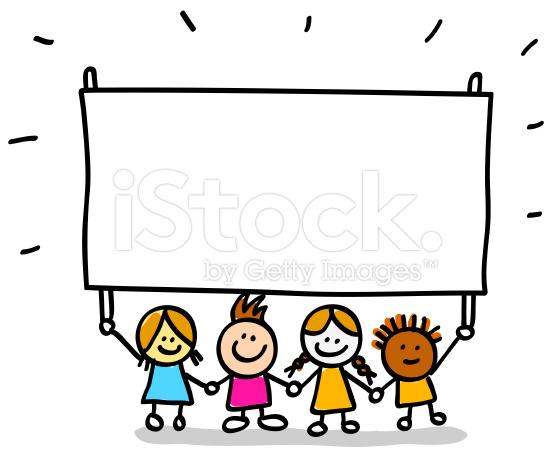 VẬN DỤNG
Những ai phải có trách nhiệm về việc làm của mình ?
A, Chỉ có những người lớn tuổi
B, Trẻ em không cần phải có trách nhiệm với việc làm của mình
C, Tất cả mọi người ai cũng cần phải có trách nhiệm với việc làm của mình
Điền các từ ngữ dưới đây vào chỗ chấm:
của mình
chịu trách nhiệm
suy nghĩ
hành động
Mỗi người cần phải…………………….. trước khi …………………………… và …………………………. về những việc làm…………………………..
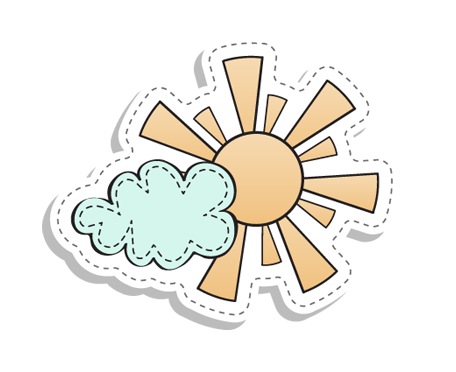 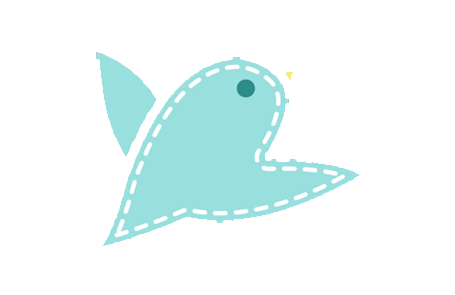 DẶN DÒ
- Hãy sống có trách nhiệm với việc làm của mình. Khi làm sai, hãy tự giác nhận và sửa chữa lỗi lầm
- Chuẩn bị:  bài “ Có trách nhiệm với việc làm của mình (tiết 3)
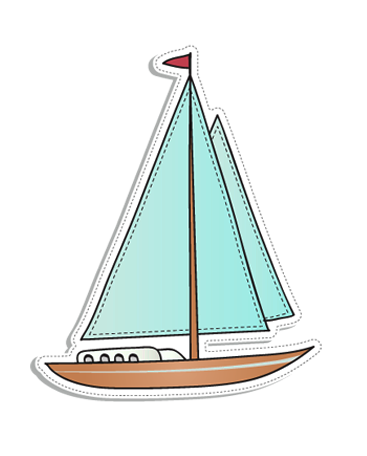 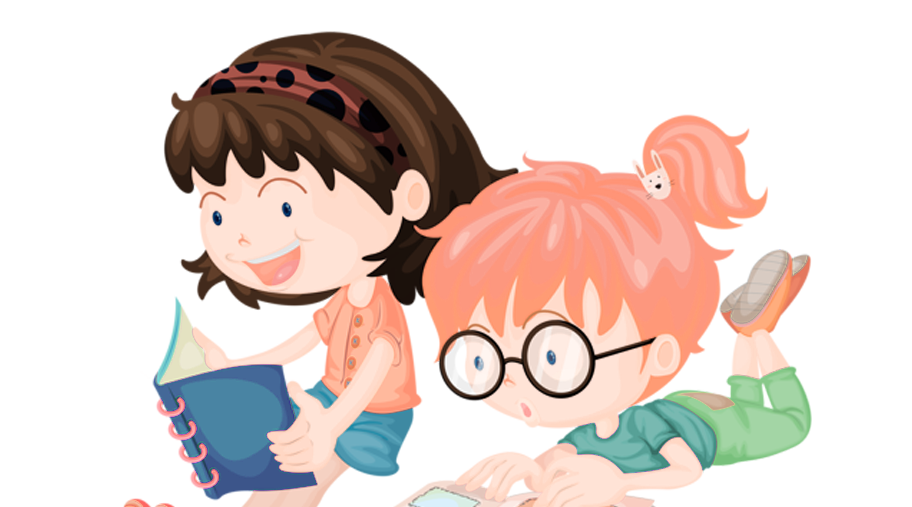 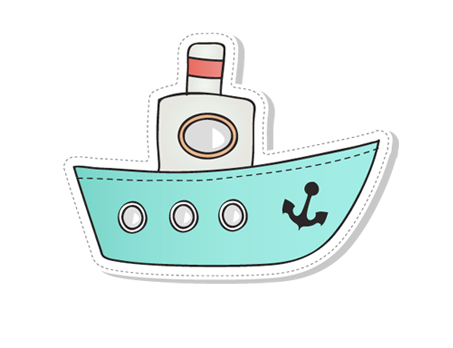 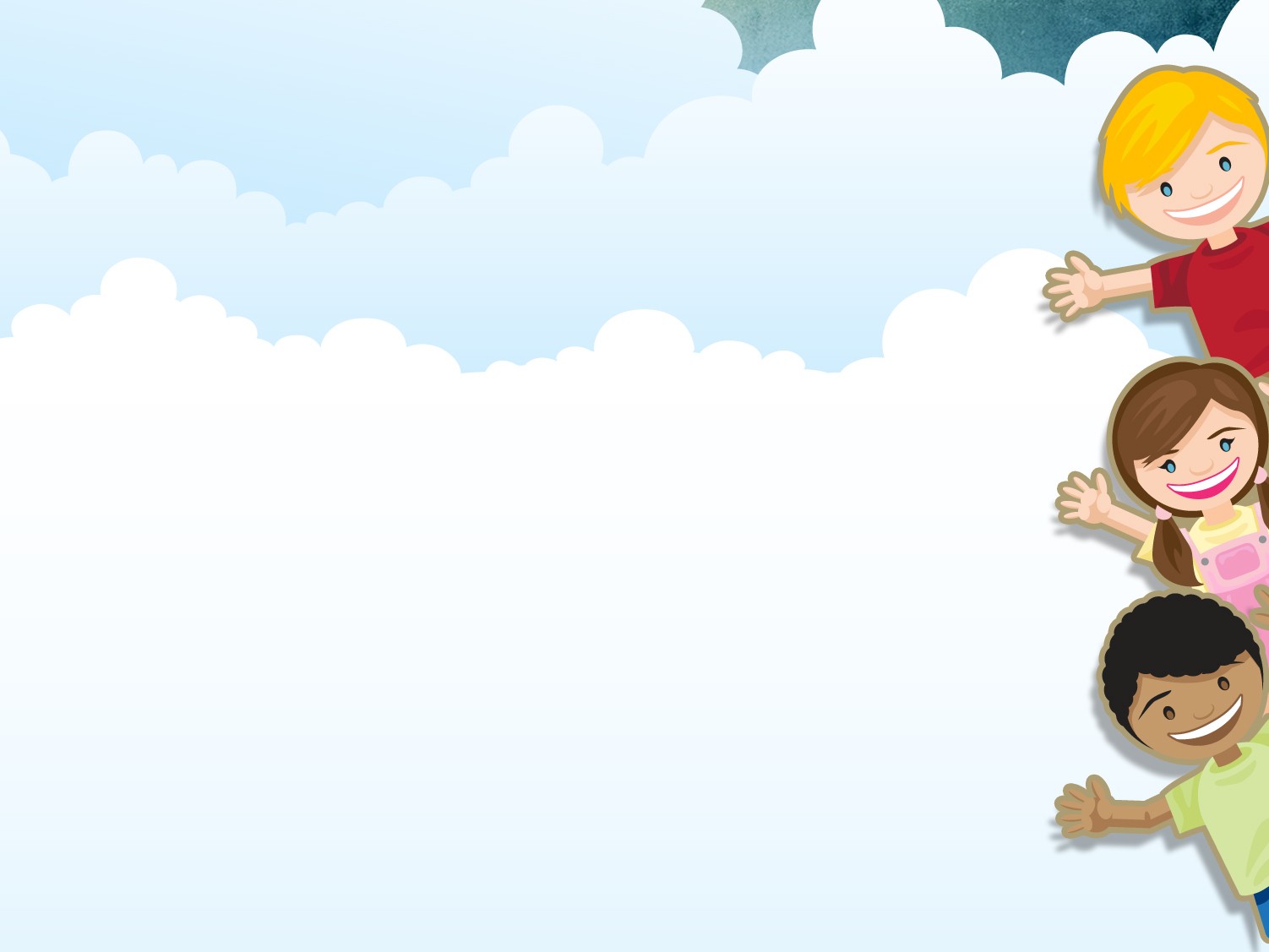 CẢM ƠN THẦY CÔ GIÁO 
VÀ CÁC EM ĐÃ THEO DÕI